Manejo intrahospitalar do paciente politraumatizado
Andreia Pereira Escudeiro
 aescudeiro@id.uff.br
De 37% a 42% das mortes por traumas potencialmente estáveis ocorrem depois da chegada ao hospital, por erros na primeira fase do atendimento e falhas na estruturação do diagnóstico.
Chiara  2016
Índice de mortes preveníveis por trauma
PDR – preventable death rate
Urgência x Emergência
URGÊNCIA
Agravo à saúde sem risco potencial de morte. É necessário tratamento médico para não agravar, mas tem caráter menos imediato.
URGÊNCIA X EMERGÊNCIA
EMERGÊNCIA

Agravo à saúde que implica em risco iminente de morte ou sofrimento intenso exigindo tratamento imediato.
ÉTICA NO APH
ÉTICA :
Conjunto de regras e preceitos de ordem valorativa e moral de um indivíduo, de um grupo social ou de uma sociedade. É agir dentro dos padrões convencionais, é proceder bem e não prejudicar o próximo.
ÉTICA NO APH
ÉTICA PROFISSIONAL
Conjunto de normas e princípios que formam a consciência do profissional, orientando sua conduta entre seus pares, cidadãos, instituições à que prestam serviços, entre outros.
Conceitos fundamentais do atendimento ao politraumatizado grave.
1 – Tratar primeiro a maior ameaça a vida;
2 – A falta de diagnostico nunca deve impedir a aplicação do tratamento indicado;
3  A história detalhada não é essencial para iniciar a avaliação do traumatizado.
Princípios gerais do atendimento ao politraumatizado
Abordagem organizada por equipe treinada;
Estabelecimento de prioridades no tratamento e ressuscitação;
Verificação constante da lesão mais grave;
Tratamento antes do diagnóstico;
Exame completo;
Reavaliação frequente;
Monitoramento.
Nos traumatizados graves devem ser estabelecidas prioridades lógicas e sequenciais de tratamento de acordo com a avaliação global do doente.
			ATLS 10aed.
Cronologia do atendimento
A – Via aérea com estabilização cervical
B – Ventilação
C – Circulação - parar hemorragia
D - Disfunção neurológica
E – Exposição e ambiente
Sistematização da Assistência
Avaliação secundária;
Medidas auxiliares à avaliação secundária;
Reavaliação e monitoração continuas após a reanimação;
Tratamento definitivo;
Preparação prévia do material;
Avaliação primário (ABCDE);
Reanimação;
Medidas auxiliares à avaliação primária e à reanimação;
[Speaker Notes: Seqüência da extricação respeitando-se o estado geral do paciente.]
Caracterização da gravidade da Lesão
Início em 1950
Quantificar a diversidade das diferentes lesões graves;
Predizer o diagnóstico.
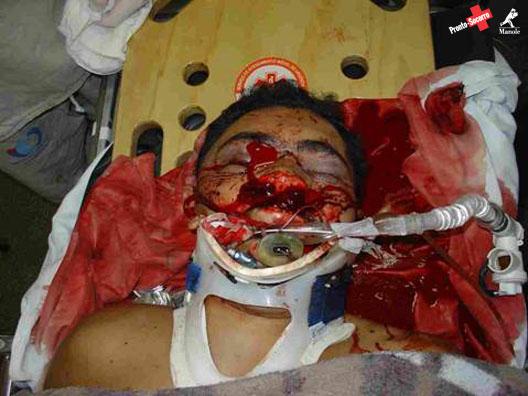 Aplicações do Escore de Trauma
Triagem pré hospitalar;
Referências apropriadas dos centros de trauma;
Predição do prognóstico;
Avaliação dos programas de prevenção a lesão;
Progresso da qualidade do atendimento intra-hospitalar.
Sistemas de escore de lesão
Escore fisiológico;
Avaliar a eficácia do tratamento e predizer o prognóstico.
Escore anatômico;
Fundamentados nos sítios anatômicos das lesões.
Escore combinado ou especializado.
Escore Fisiológico
Mais usados no pré hospitalar e em pacientes criticamente doentes pós trauma
Escala de coma de glasgow
Escala de trauma
Escala de trauma revisado
Acute Physiology and Chronic Health Evolution (APACHE)
Escore FisiológicoEscala de coma de glasgow
1 - Abertura Ocular


2 - Melhor resposta verbal


3 - Melhor resposta motora
Espontânea
Ao estimulo verbal
Ao estimulo doloroso
Nenhuma


Orientada
Confusa
Palavras inapropriadas
Palavras incompreensíveis
Nenhuma


Obedece ao comando
Localiza a dor
Retirada
Decorticação
Descerebração
Nenhuma
4
3
2
1


5
4
3
2
1


6
5
4
3
2
1
Escore FisiológicoEscala de trauma revisada
RTS = 0,9368 x ECGv + 0,7326 x PASv + 0,2908 x FR v, onde v é o valor
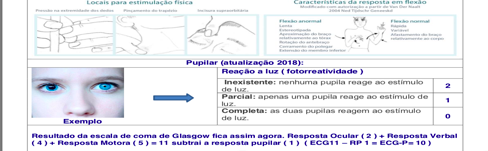 Escore FisiológicoEscala de trauma revisada
RTS = 0,9368 x ECGv + 0,7326 x PASv + 0,2908 x FR v, onde v é o valor
Escore anatômico
Abbreviated Injury Score (AIS)
Injury Severity Score (ISS)
New Injury Severity Score (NISS)
Escore AnatômicoAbbreviated Injury Score (AIS)
Pontua lesões (1  a 6) e não as consequências das mesmas 
Avalia a localização e gravidade
cabeça (crânio e cérebro)/ pescoço, 
face, 
tórax,
Abdome/pelve
Extremidades/pelve óssea
superfície externa
Escore AnatômicoAbbreviated Injury Score (AIS)
Pontua lesões e não as consequências das mesmas; 
Avalia a localização e gravidade .
Escore AnatômicoEscala de gravidade da lesão (ISS)
Quantifica a extensão de lesões múltiplas
Para a pior lesão, em cada região é dado um valor2
Aparelho respiratório
Aparelho cardiovascular
Sistema nervoso central
Abdômen
Membros
Pele e tecido subcutâneo
Escore AnatômicoEscala de gravidade da lesão (ISS)
O ISS é o somatório dos quadrados de cada uma das 3  lesões mais graves de diferentes partes do corpo com a maior pontuação de AIS
O resultado pode variar de 0 a 75 
A gravidade do trauma é proporcional ao aumento da pontuação.
Sistemas combinados de escoreTrauma Score and Injury Severity Score (TRISS)
Associação de perturbações anatômicas e fisiológicas após a lesão.
Idade 
< a 54 anos = 0	> a 54 anos = 1
Mecanismo do trauma
Trauma Contuso 
Trauma penetrante
Sistemas combinados de escoreTrauma Score and Injury Severity Score (TRISS)
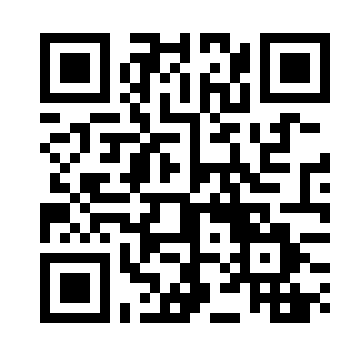 Probabilidade de sobrevida (Ps) – Modelo logístico
Ps = 1/(1 + e –j)
J = j1 (RTS) + j3 (ISS) + j4 (idade)
http://www.trauma.org/archive/scores/triss.html
Sistemas combinados de escoreTrauma Score and Injury Severity Score  (TRISS)
Triagem para acionamento da equipe de trauma
Presença de alterações dos parâmetros vitais ou lesões anatômicas graves.

Presença dos indicadores de impacto violento ou de condições clínicas de risco aumentado.
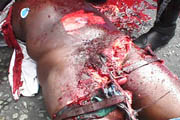 Código vermelho
Parâmetros vitais: 
ECG < 14 ou deterioração neurológica; 
PAS < 90 mmHg; 
FR < 10 ou > 29 ou mecânica ventilatória que necessite de intubação pré-hospitalar.
Código vermelho
Anatomia da lesão: 
Ferimento penetrante de crânio, cervical, torácico, abdominal, extremidades proximais ao cotovelo e joelho;
Combinação de traumas ou queimaduras de 2º ou 3º graus;
Suspeita clínica de instabilidade pélvica, suspeita de fratura de dois ou mais ossos longos proximais (fêmur ou úmero);
Paralisia de um ou mais membros, amputação completa ou incompleta proximal ao punho ou tornozelo.
Código amarelo
Impacto violento: 
Ejeção do veículo, velocidade superior a 60 km/h;
Deformação externa superior a 50 cm, intrusão da lataria superior a 30 cm;
Capotamento do veículo, morte de um dos ocupantes do veículo;
Colisão de automóvel.
Código amarelo
Impacto violento: 
Atropelamento de pedestre ou de ciclista com velocidade superior a 10 km/h ou com projeção a distância ou amputação traumática. 
Queda de motociclista em velocidade superior a 40 km/h.
Queda de motociclista com projeção a distância, ou impacto secundário, ou amputação traumática, queda de altura superior a 6 metros, remoção de ferragens com tempo superior a 20 minutos.
Código amarelo
Condições clínicas de risco aumentado: 
Idade <12 anos ou > que 70 anos; 
Gravidez confirmada ou presumida; 
Doenças crônicas graves; 
Terapia com anticoagulantes.
Condições rapidamente fatais
1 – Ventilação inadequada
2 – Circulação inadequada
Hipovolemia aguda (pulso, pressão arterial, diurese, palidez cutaneomucosa, sudorese, pressão venosa central, pressão arterial pulmonar.
3 – Tamponamento cardíaco
Condições rapidamente fatais Ventilação inadequada
A não oxigenação por mais de 4 minutos pode levar a danos irreversíveis.
Manutenção das vias aéreas permeáveis e ventilação adequada;
Limpeza da cavidade oral, retirada de corpos estranhos e próteses dentárias, secreção, sangue e muco.
Condições rapidamente fatais Ventilação inadequada
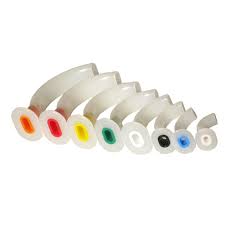 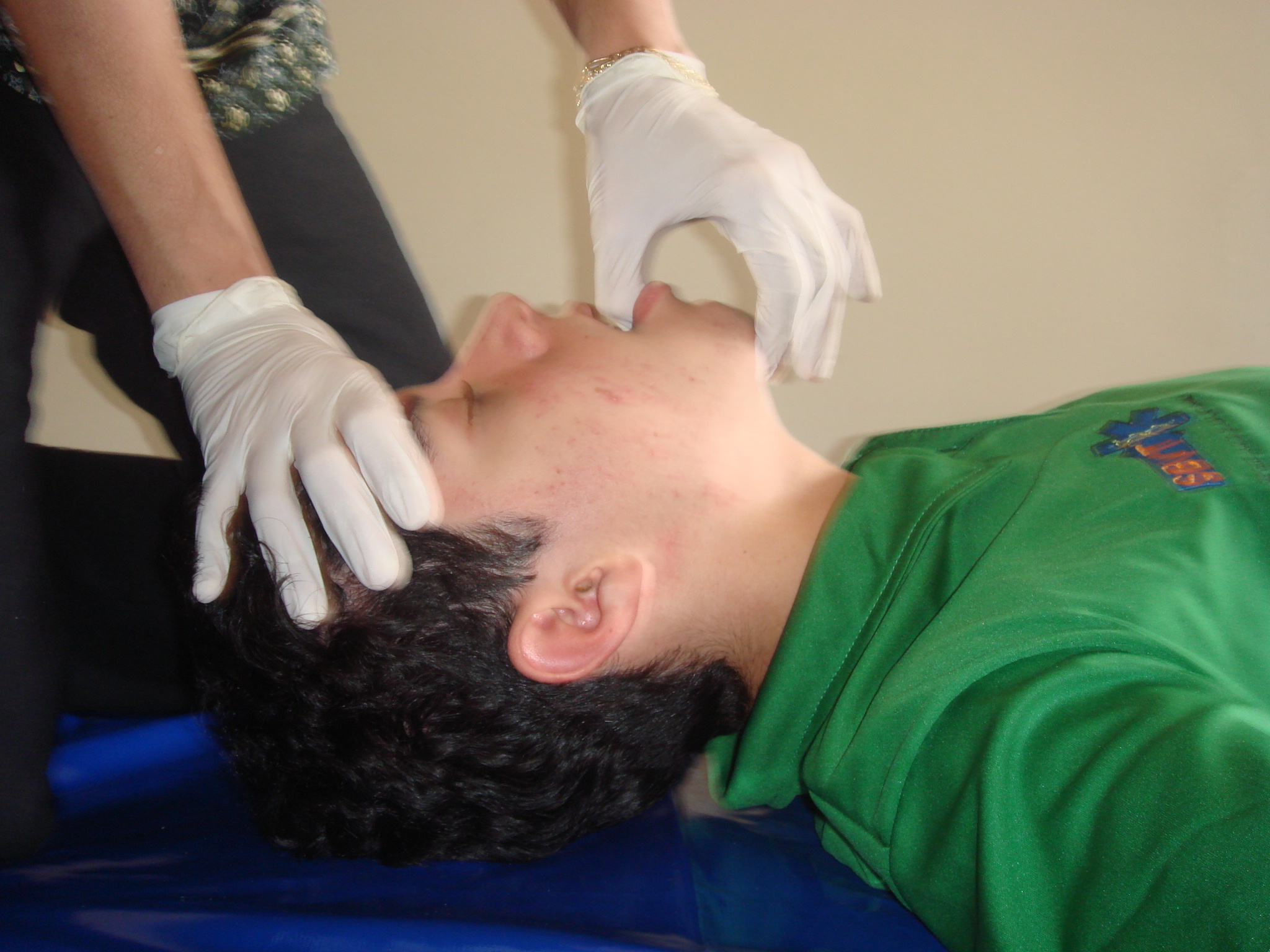 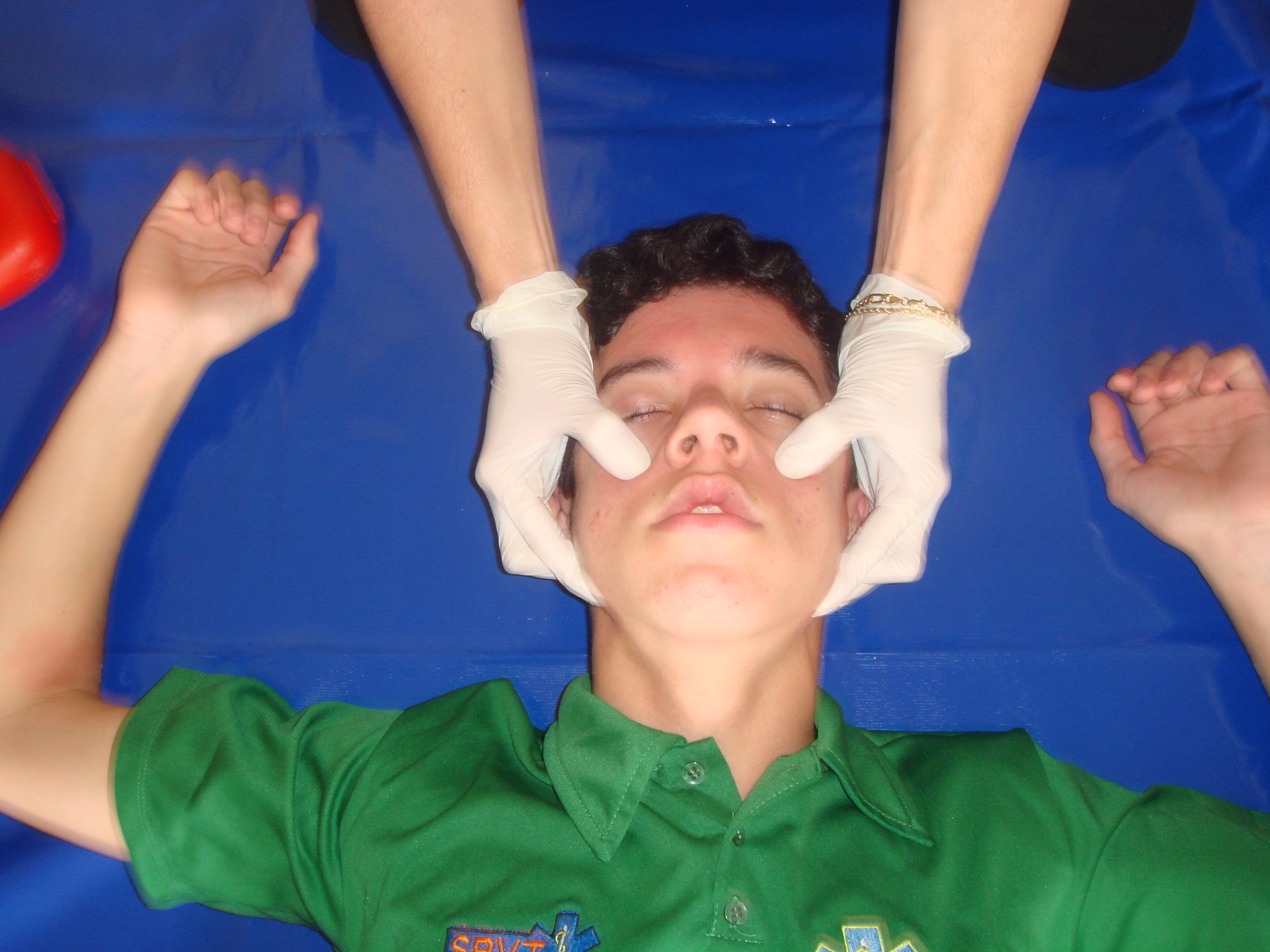 Chin lift – levantamento do queixo;
Jaw Thrust – anteriorização da mandíbula;
Utilização de cânula orofaríngea;
ECG < 8 exigem estabelecimento de via aérea definitiva.
Condições rapidamente fataisVentilação inadequada
O pescoço e o tórax devem ser expostos;
Avaliar a distensão de veias jugulares;
Avaliar posição da traqueia e movimentação da parede torácica;
Realizar ausculta para confirmação de fluxo de ar para os pulmões;
Condições rapidamente fataisVentilação inadequada
Lesões que podem prejudicar gravemente a ventilação 
Pneumotórax hipertensivo;
Tórax instável;
Contusão pulmonar;
Hemotórax maciço;
Pneumotórax aberto.
Condições rapidamente fataisVentilação inadequada
Todo doente traumatizado deve receber oxigenioterapia suplementar
ABCD   do  Suporte Avançado
Via Aérea 
Está patente?
Há indicação de VA avançada?
O dispositivo está colocado de forma correta?
O tubo está fixado e o posicionamento reconfirmado?
Via aérea - Suporte Avançado
Cânula orofaríngea
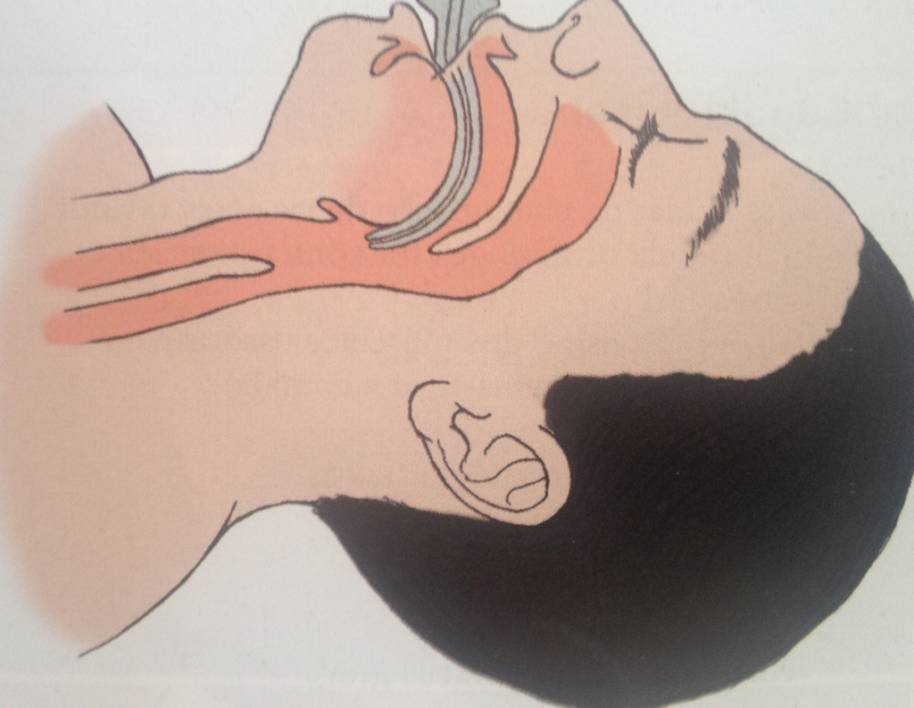 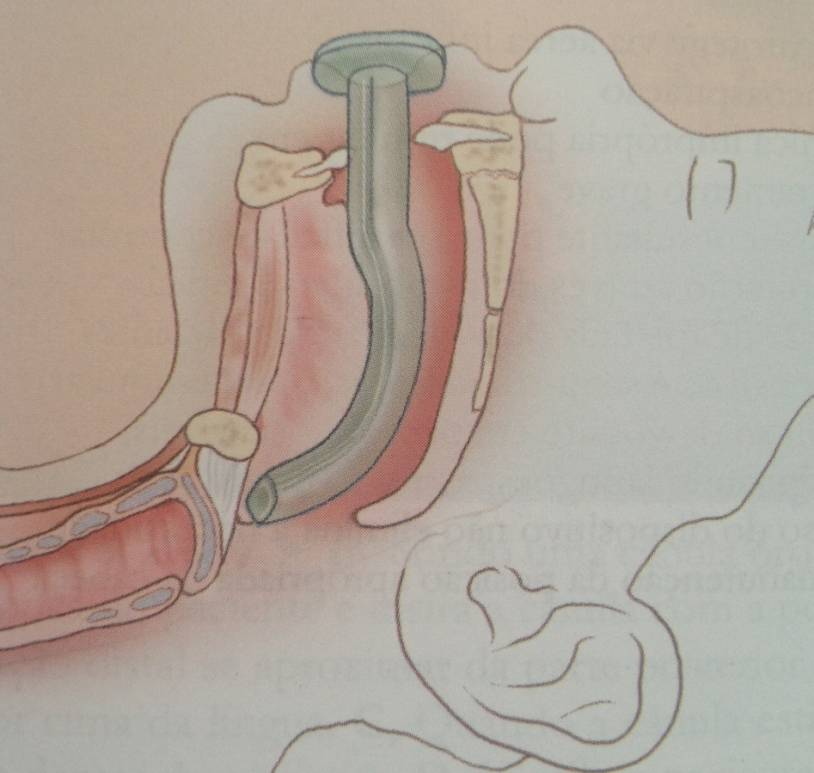 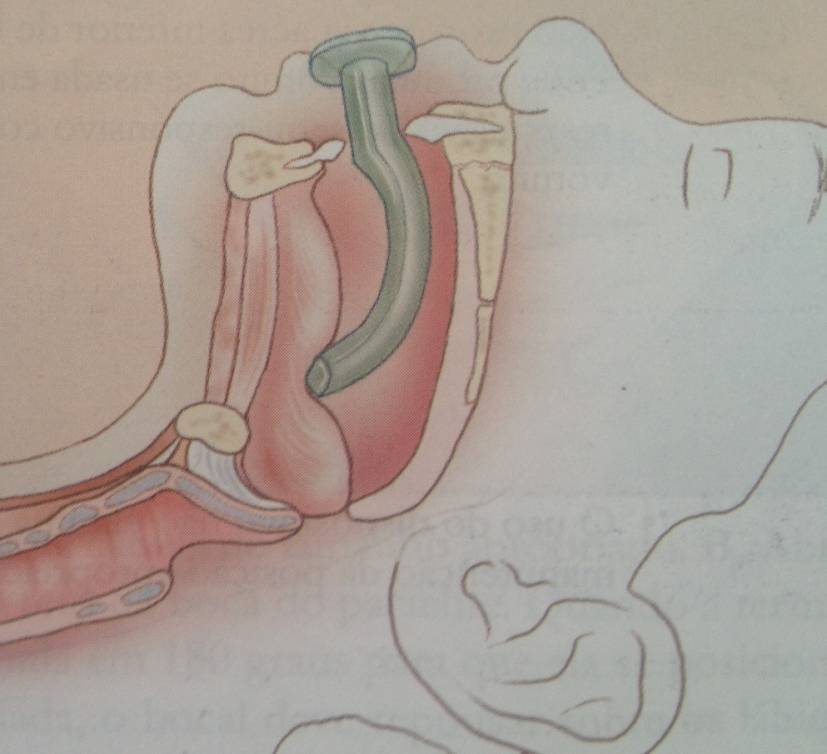 Via aérea - Suporte Avançado
Cânula nasofaríngea
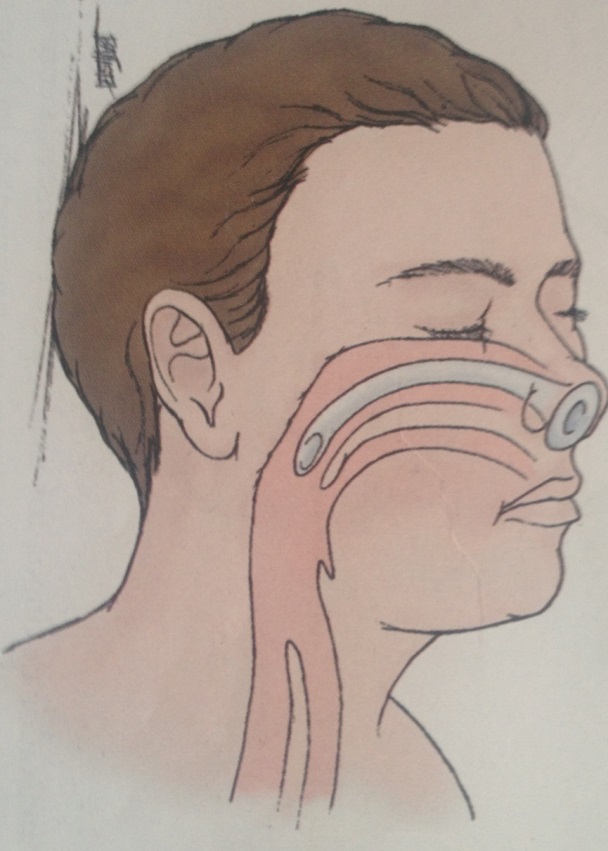 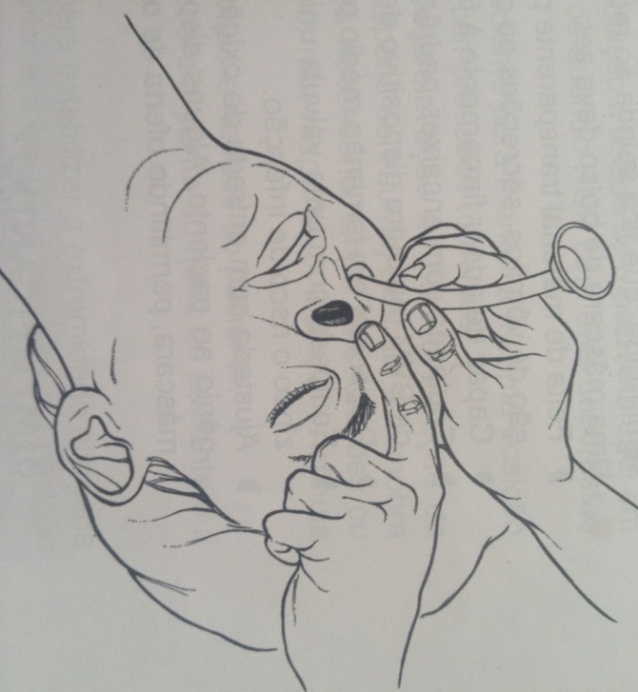 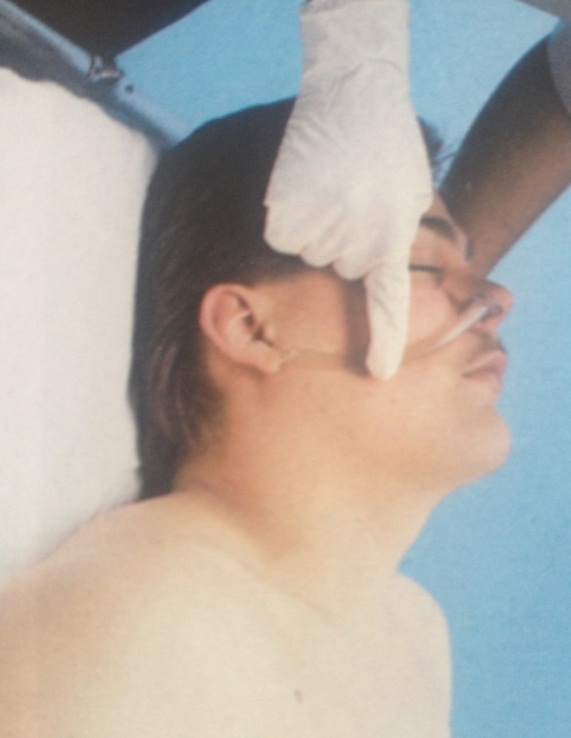 Via aérea - Suporte Avançado
Dispositivos de oferta de oxigênio
	Só podem ser usados em pacientes com respiração espontânea
Cânula nasal – 4 x o fluxo de O2 em L/min) + 21;
Máscara facial simple - mínimo 5 litros;
Máscara com reservatótio de O2 e válvula bidirecional com reinalação.
Via aérea - Suporte Avançado
Dispositivos de oferta de oxigênio
Máscara com reservatótio de O2 e válvula bidirecional sem reinalação;
Máscara de Venturi.
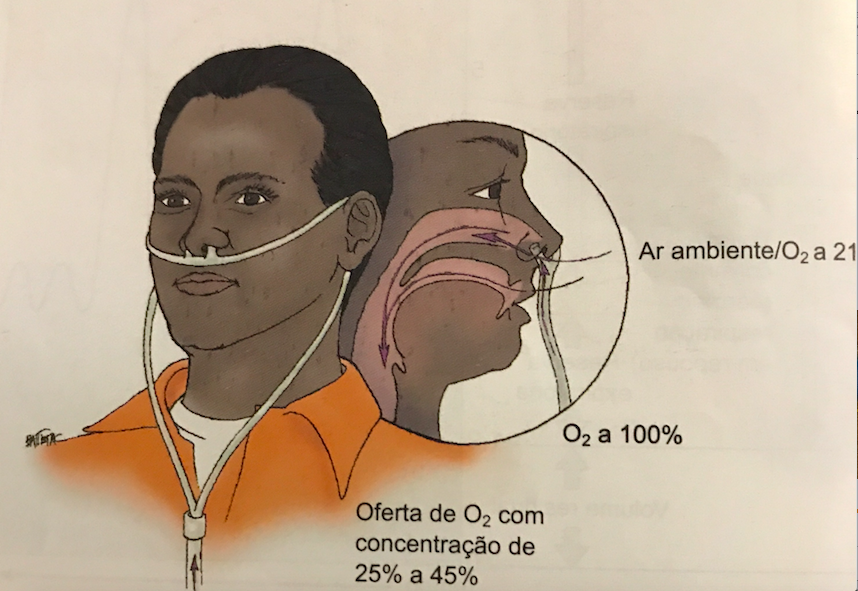 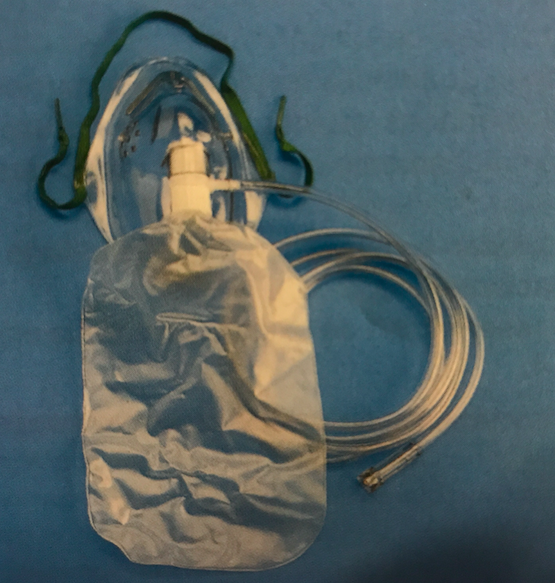 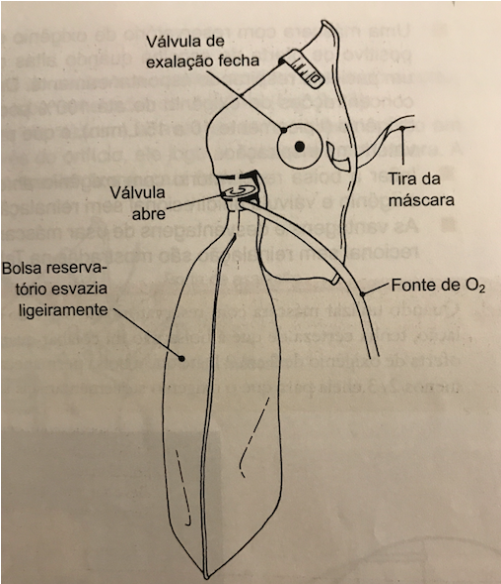 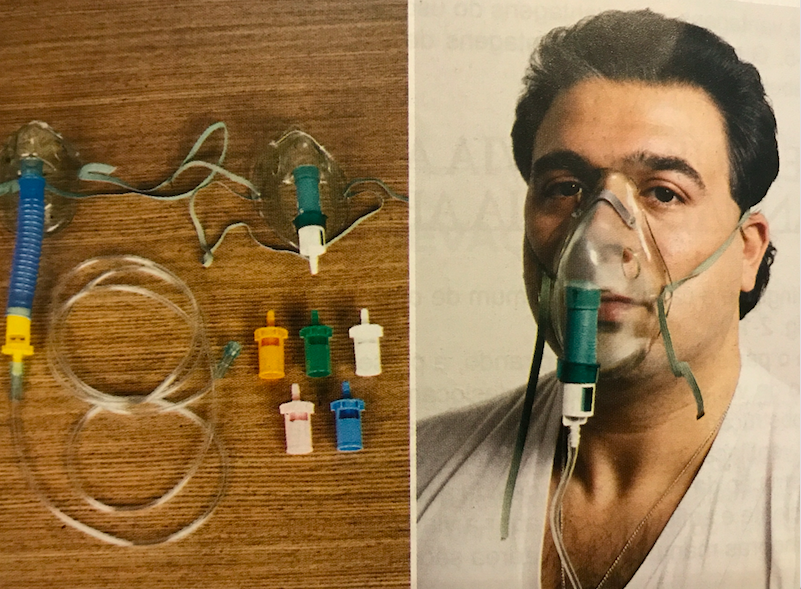 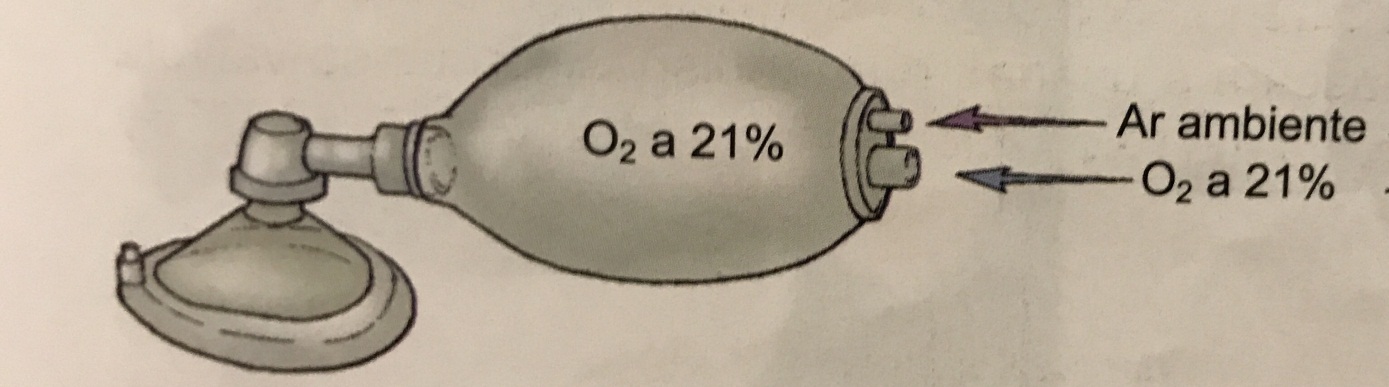 Ar ambiente
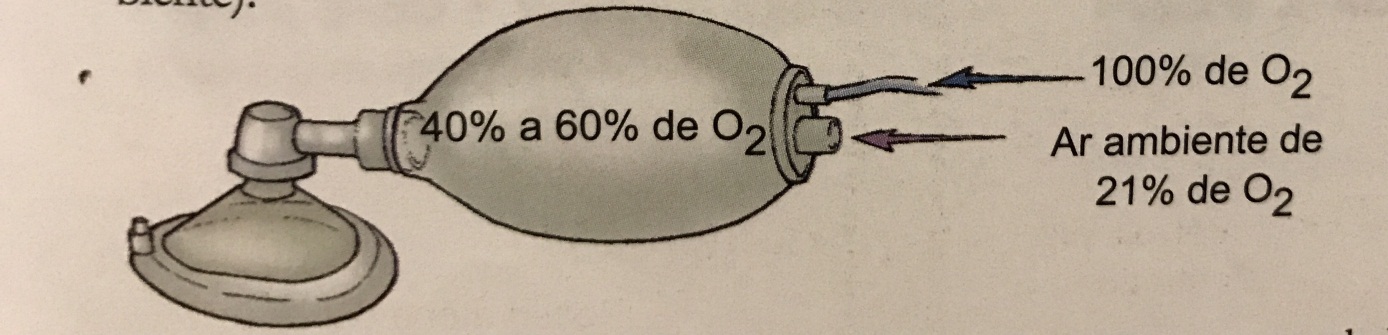 Alto fluxo de O2
Alto fluxo de O2
com reservatório
Via aérea - Suporte Avançado
Via aérea - Suporte Avançado
Dispositivos de oferta de oxigênio
Técnicas de ventilação artificial
Ventilação Boca-Máscara
Ventilação Bolsa-Válvula-Máscara (BVM)
Máscara laríngea
Intubação endotraqueal
Intubação Traqueal
Indicações:
Insuficiência Respiratória
Rebaixamento do sensório
Instabilidade Hemodinâmica
Manutenção da permeabilidade das VA
PCR
Anestesia Geral
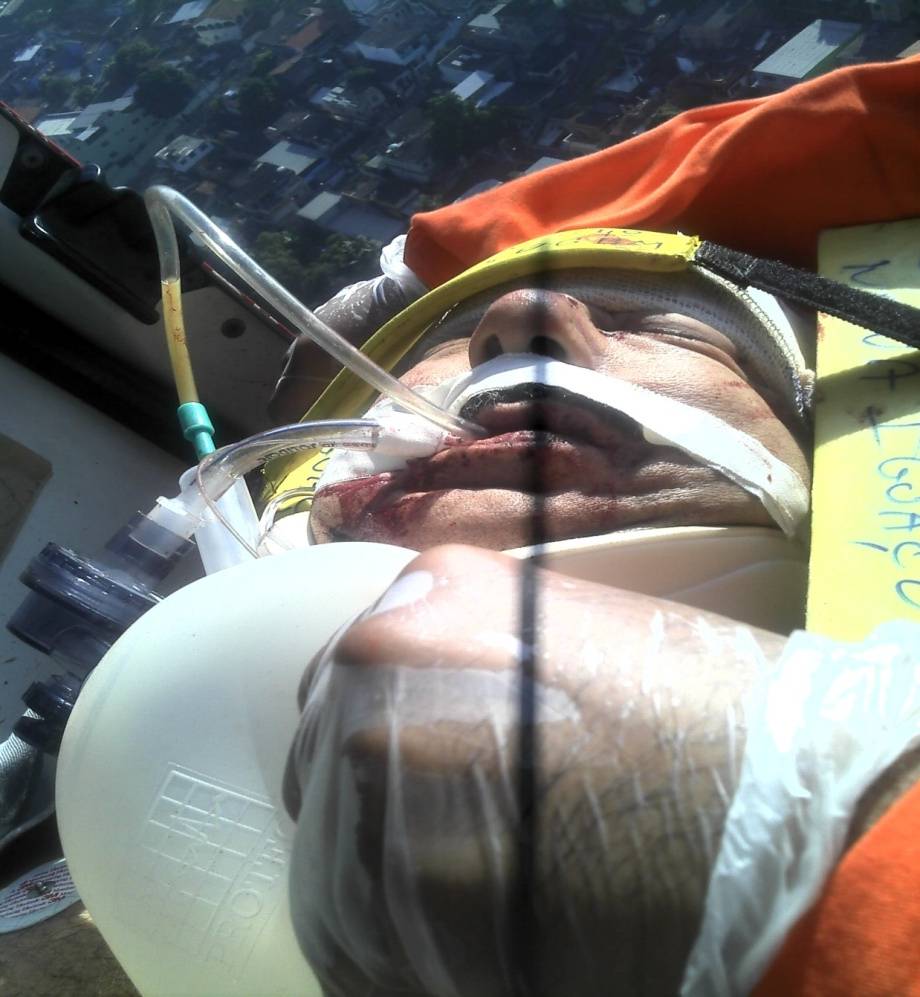 Via aérea - Suporte Avançado
Preparar o material para intubação
Ventilar e oxigenar o paciente com bolsa e máscara por três minutos.
Obter acesso venoso periférico
Monitorizar com oxímetro
Circulação com controle da hemorragia
Condições rapidamente fatais Circulação inadequada
Hipovolêmia aguda ou restrição diastólica aguda do coração (tamponamento cardíaco)
Identificar a fonte de hemorragia
Compressão direta
Torniquetes
Pinças hemostáticas
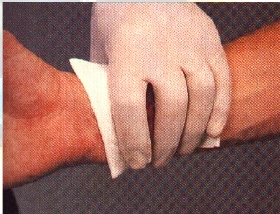 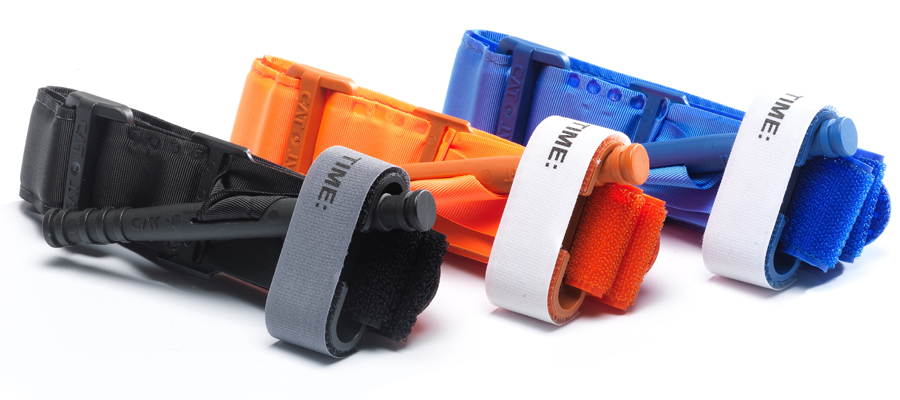 Condições rapidamente fatais Circulação inadequada
Principais áreas de hemorragia interna:
Tórax
Abdome
Retroperitônio
Pelve
Ossos longos
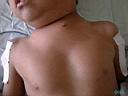 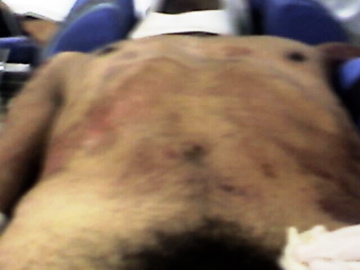 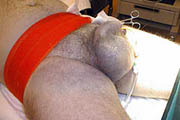 Condições rapidamente fatais Circulação inadequada
Pulso
A perda sanguínea pode ser volumosa antes que ocorra taquicardia acentuada;
A ansiedade e o estresse podem causar taquicardia, sem que tenha ocorrido perda sanguínea correspondente;
Condições rapidamente fatais Circulação inadequada
Pressão arterial
Pode não ser representativa da perda sanguínea;
A hipotensão pode ocorrer por choque neurogênico;
Descarga vagal levando a hipotensão e bradicardial inicial.
Pode indicar hipovolemia ou choque hipovolêmico.
Condições rapidamente fatais Circulação inadequada
Pressão arterial
Hipertensão
Hipertensão prévia;
Lesão do sistema nervoso central.
Condições rapidamente fatais Circulação inadequada
Diurese
Diurese mínima aceitável  40 ml/hora;
Valores inferiores – lesão de uretra, de bexiga ou arteria renal; ou choque hipovolêmico instalado.
Condições rapidamente fatais Circulação inadequada
Palidez cutaneomucosa
Perda volêmica – a palidez é persistente;
Choque neurogênico -  a palidez regride rapidamente frente a infusão de solução salina.
Condições rapidamente fatais Circulação inadequada
Sudorese
O quadro de sudorese fria e profusa aparece em TODOS os pacientes chocados, independente da etiologia do choque.
Condições rapidamente fatais Circulação inadequada
Pressão venosa central
Para que a medida seja fidedigna é necessário que:
A ponta do cateter esteja posicionada na junção da veia cava superior com o átrio direito.
Utilização do mesmo ponto de leitura da PVC no paciente.
Condições rapidamente fatais Circulação inadequada
Pressão venosa central
PVC elevada (maior que 15 cm de água)
Hiperhidratação, por falência de bomba cardíaca, tamponamento cardíaco.
PVC Baixa (menor que 5 cm de água)
Hipovolemia severa
Condições rapidamente fatais Circulação inadequada
Pressão venosa central
Pode ser medida em centímetros de água ou em milímetros de mercúrio.

Pressão em cm de H20 / por 1,36 = Pressão em mm de mercúrio
Condições rapidamente fatais Circulação inadequada
Pressão artéria pulmonar
Gera informação  sobre a pressão de enchimento do coração esquerdo;
Permite a medida do débito cardíaco.
O cateter de Swan- Ganz permite a verificação da pressão em cunha da artéria pulmonar. 
Punção de veia subclávia ou veia jugular interna.
Condições rapidamente fatais Circulação inadequada
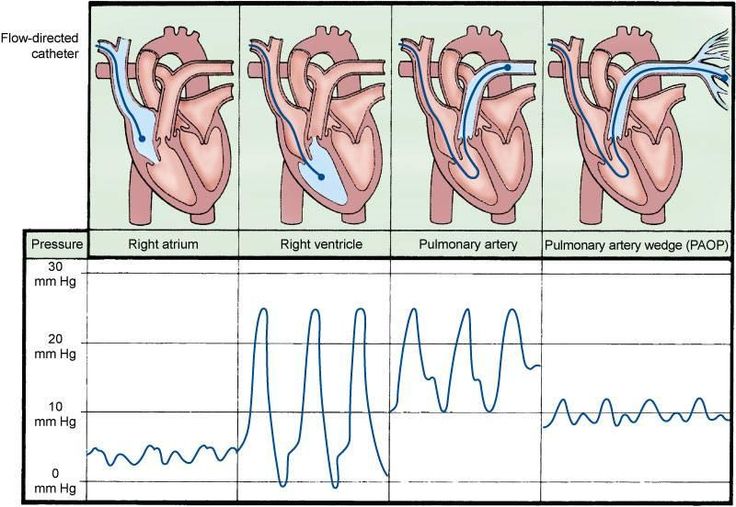 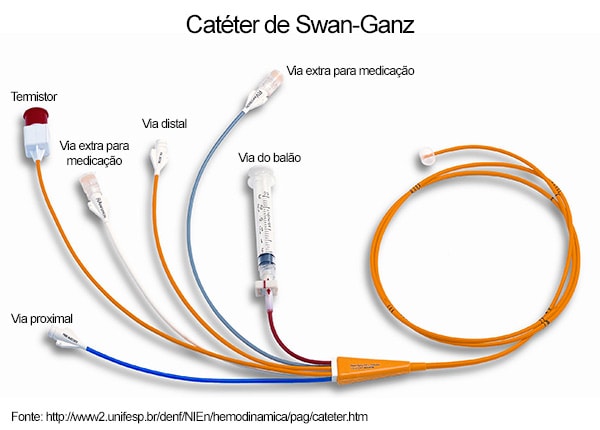 Condições rapidamente fatais Circulação inadequada
Identificação da fonte de sangramento
Radiografia de tórax e pelve;
Avaliação ultrassonografica direcionada para trauma;
Condições rapidamente fatais Circulação inadequada
Conduta
Acesso venoso periférico.
Realizar tipagem sanguínea, prova cruzada, exames laboratóriais de rotina, gasometria e nível de lactato.
Solução istônica em bolus de 1 a 2 litros aquecidos, após avaliação.
Condições rapidamente fatais Circulação inadequada
Conduta
Aquecer a vítima
Monitoração eletrocardiográfica
Cateterização urinária e gástrica
Outras monitorizações – frequência cardáica, oximetria, pressão arterial, exames radiológicos de tórax e pelve
Condições rapidamente fatais Circulação inadequada
Tratamento 
Descompressão de tórax
Compressão de pelve
Imobilizadores
Intervenções cirúrgicas
Tamponamento Cardíaco
Condições rapidamente fatais Tamponamento Cardíaco
Restrição diastólica
veias do pescoço distendidas, 
cianose em graus variados
hipotensão ou choque. 
Congestão pulmonar
Pulso paradoxal
A tríade de Beck 
veias distendidas do pescoço, 
bulhas abafadas 
hipotensão
Condições rapidamente fatais Tamponamento Cardíaco
Restrição diastólica
O volume de sangue no saco pericárdico aumenta progressivamente, até levar à restrição completa e a parada cardíaca.
Infusão de volume
ecocardiograma transtorácico
Punção pericárdica - subxifoidiana
Condições rapidamente fatais Outras lesões em pacientes politraumatizados
Traumatismo cranioencefálico mais brando
Trauma fechado de tórax e/ou abdominal
Lesões de trato urinário
Lesões de pelve
Lesões dos ossos da face
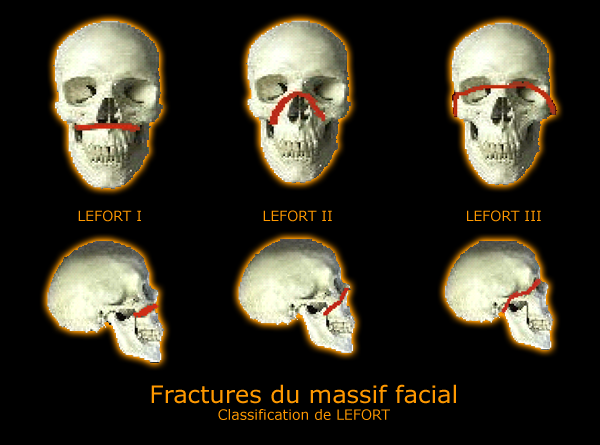 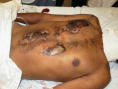 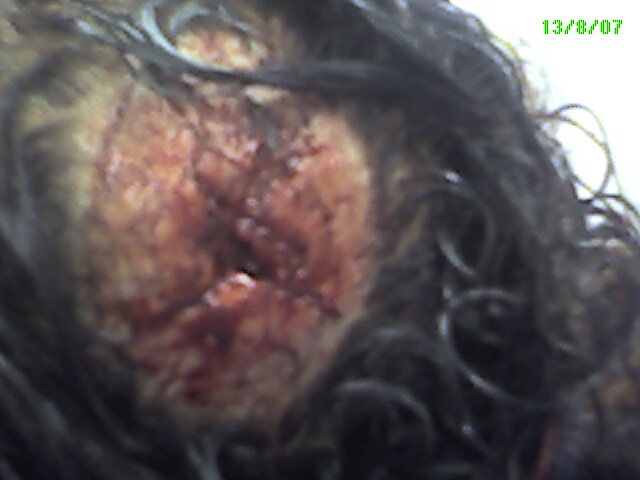 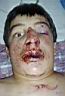 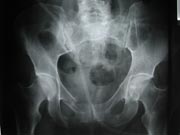 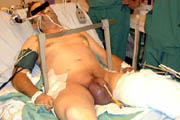 Condições rapidamente fatais Outras lesões em pacientes politraumatizados
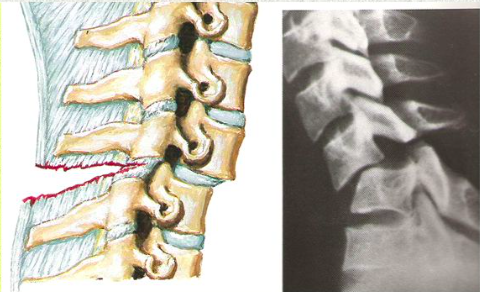 Fraturas de ossos longos
Lesões medulares
Contusão miocárdica
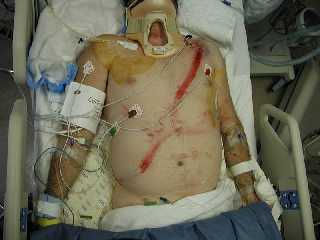 Radiografias e procedimentos diagnósticos
Devem ser feitos de forma racional 
Não devem retardar a reanimação do paciente
Radiografia anteroposterior do tórax e da pelve devem ser feitas na sala de trauma.
Radiografias e procedimentos diagnósticos
Radiografia de coluna e extremidades
TC de crânio, tórax, abdome e coluna;
Urografia excretora e arteriografia;
Ultrassonografia transesofágica;
Broncoscopias, esofagoscopia, entre outros.
PARADA CARDIORRESPIRATÓRIA
Definição:
 Súbita e brusca interrupção da circulação sistêmica e da respiração, apresentando-se clinicamente com os seguintes sinais: inconsciência, ausência de movimentos respiratórios e ausência de pulso.
PARADA CARDIORRESPIRATÓRIA
Epidemiologia:
 Aproximadamente 200.000 casos/ano no Brasil.
50% casos em ambiente hospitalar (IH) e o restante em ambiente extra hospitalar(EH). 
PCRs em ambiente EH 
fibrilação ventricular (FV) e taquicardia ventricular sem pulso (TVSP), 
PCRs em ambiente IH, 
a atividade elétrica sem pulso (AESP)e a assistolia
PARADA CARDIORRESPIRATÓRIA
Morte Súbita ( Definição):
 Óbito inesperado de etiologia cardíaca não decorrente de trauma ou violência, que ocorre imediatamente ou em um período de uma hora após o início dos sintomas ( American Heart Association, 2015 ).
PARADA CARDIORRESPIRATÓRIA
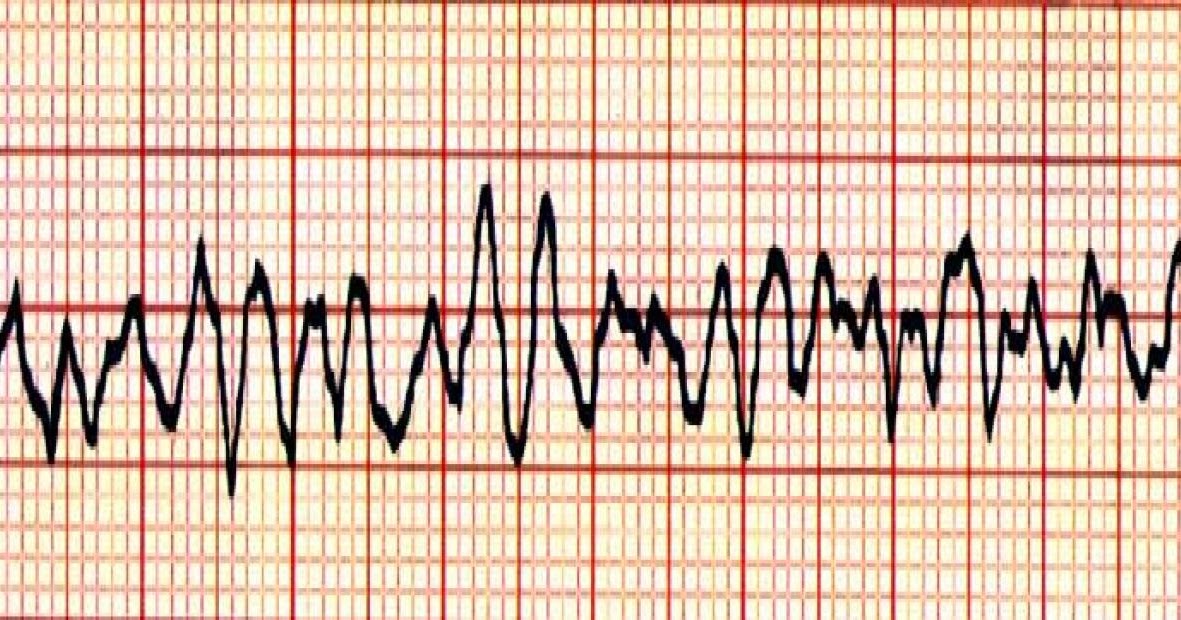 “Ritmo” Cardíaco durante a PCR:
 Fibrilação Ventricular -  arritmia cardíaca caracterizada por impulsos elétricos rápidos  e desordenados, originados de vários pontos do miocárdio impedindo a contração muscular cardíaca e ejeção  de sangue eficazes.
PARADA CARDIORRESPIRATÓRIA
Taquicardia ventricular sem pulso (TVSP) – sucessão rápida de batimentos ventriculares ectópicos provocando deterioração hemodinâmica chegando a ausência de pulso arterial palpável, sendo considerada assim uma modalidade de parada cardíaca.
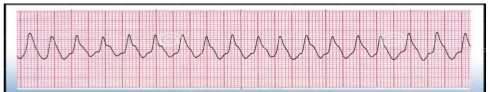 PARADA CARDIORRESPIRATÓRIA
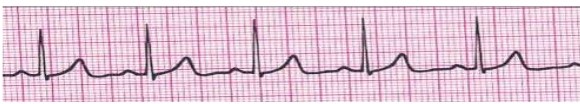 Atividade elétrica sem pulso (AESP) – Ausência de pulso arterial detectável na presença de alguma atividade elétrica, podendo ser ritmos  bradicárdicos ou taquicárdicos com exceção de taquicardia ventricular e fibrilação ventricular. Há um ritmo visível ao monitor porém não há contração (pulso) e débito cardíaco efetivos.
PARADA CARDIORRESPIRATÓRIA
Assistolia – Ausência total de atividade elétrica cardíaca. Ritmo mais comumente encontrado em PCRs intra hospitalares e em crianças.
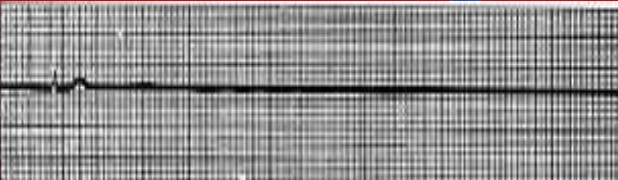 PARADA CARDIORRESPIRATÓRIA
Tratamento das modalidades de PCR :
 FV e TVSP – Suporte Básico a Vida/Suporte Avançado a Vida com DESFIBRILAÇÃO PRECOCE.
 AESP e Assistolia – Suporte Básico a Vida/Suporte Avançado a Vida, procurar as possíveis causas de PCR reversíveis(6H e 6T).
PARADA CARDIORRESPIRATÓRIA
Causas reversíveis de PCR:
 6H:                                         
Hipovolemia;
Hipóxia;
Hidrogênio (acidose);
Hiper/hipocalemia;
Hipoglicemia;
Hipotermia.
PARADA CARDIORRESPIRATÓRIA
Causas reversíveis de PCR :
 6T :
Trombose (coronária);
Tensão no tórax (pneumotórax);
Trauma;
Tamponamento cardíaco;
Tromboembolismo pulmonar;
Tóxicos.
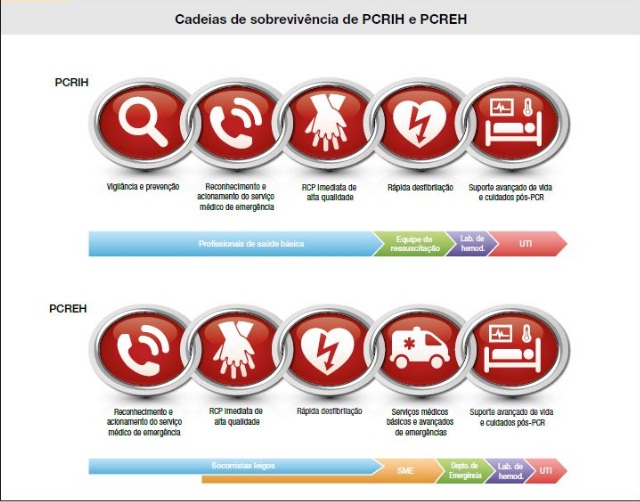 PARADA CARDIORRESPIRATÓRIA
Reanimação Cardiopulmonar (RCP):
 Definição – Conjunto de manobras realizadas após a PCR a fim de manter artificialmente o fluxo arterial ao cérebro e outros órgãos vitais.
 Cadeias de Sobrevivência – Diretrizes desenvolvidas pela American Heart Association para orientar todos os socorristas, sejam eles leigos ou profissionais de saúde quanto ao atendimento vítima de PCR.
PARADA CARDIORRESPIRATÓRIA
Êxito na PCR Hospitalar depende:
 Sistema de vigilância
constante;
 Sistema de resposta
rápida e atendimento
eficaz.
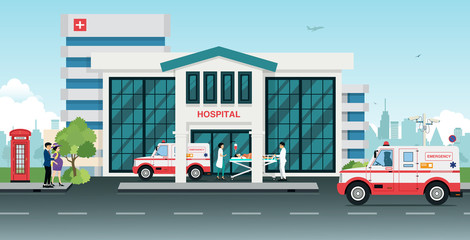 PARADA CARDIORRESPIRATÓRIA
Importância da RCP:
 Lesões cerebrais de acordo com o tempo de PCR sem RCP:
 4 min – Esgotam-se as reservas de glicose;
 6 min – Depleção severa de ATP e dano celular;
 16 min – Morte cerebral completa.
1
2
3
4
5
6
7
8
9
10
11
Minutos passados do evento sem RCP
80%
50%
30%
PARADA CARDIORRESPIRATÓRIA
Cada minuto sem desfibrilação são menos 7 a 10% de chance de sobrevida.
RCP
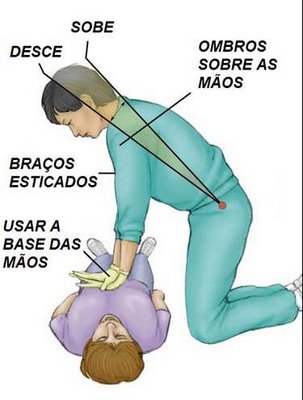 Frequência 100 – 120/minuto
Profundidade mínima de 5 
Retorno total do tórax após cada compressão
Minimizar interrupções nas compressões
Alterne a pessoa que aplica as compressões a cada  2 min.
Caso haja ventilação (30/2 – 1 seg. em cada inspiração):  evitar hiperventilação.
PARADA CARDIORRESPIRATÓRIA
“Quem decide pode errarQuem não decide, já errou”
Herbert V. Karajan